MUNICIPIO DE AMAPORÃ
SECRETARIA MUNICIPAL DE SAÚDE
AUDIÊNCIA PÚBLICA DA SAÚDE
ANO 2018
Lei Federal nº8.689/93
Decreto nº1.651/95
MAIO/2018
Cronograma de Audiência
Maio  de cada ano – 1º Quadrimestre.
Setembro  de cada ano – 2º Quadrimestre.
Janeiro  de cada ano – 3º Quadrimestre.
Rede de Serviços
Unidades Básicas de Saúde.
Sede do Município: Unidade Central.
Distrito de Nordestina: Unidade Descentralizada.
Sede do Município: Unidade Saúde da Família.
Assistência a SaúdeCLINICA DA MULHER
Médico clinico geral:01
Médico Pediatra:01
Médico ginecologista:01
Enfermeira: 01
Odontologo:01
Thd:01
Acd:01
Aux. de enfermagem da unidade: 03
Aux. de enfermagem Psf:01
ACS:06
Auxiliar de serviços gerais: 01
Recepcionista: 01			
Estagiário na recepção: 01
[Speaker Notes: L]
Assistência a saúde
NIS II

Médicos: 01
Enfermeira: 01
Técnicos de enfermagem: 03
Auxiliar de serviços gerais: 01
Recepcionista: 01
Farmacêuticos: 02
Estagiário na Farmácia: 02
Estagiário na recepção: 01
Assistência a saúde
NIS I
Auxiliar enfermagem: 01
ACS: 01
Motorista: 01
MEDICO: 01
Assistência a saúde  HOSPITAL
Médicos: 04		
Auxiliar administrativo: 00 
Recepcionista: 02
Vigia: 02
Zeladoras: 04
Cozinheira: 02
Copeira: 01
Lavadeira: 01
Enfermeira:  4
Auxiliar de enfermagem: 08
Motorista: 06
Chefe Hospitalar -  01 
Estagiário: 01
Secretaria de Saúde
Técnico vigilância sanitária:01
Auxiliar Vigilância Sanitária:01
Agentes do PEA:04 
Auxiliar Administrativo:02 
Auxiliar de Serviços Gerais:01 
Gestor de Saúde: 01
Estagiários: 04
Demonstrativo de Produção de Saúde – NIS II
Consulta Médica: 1650	
Puericultura: 17
Pré-Natal: 64
Diabetes: 114
Saúde mental: 25
Tabagismo: 14
Obesidade: 43
Conjuntivite: 155
Prevenção de Câncer de Útero: 10
Hipertensão Arterial: 262
Hanseníase: 04 consultas (01 caso)
Tuberculose:02 consultas (0 caso)
Fonte: ESUS
Procedimentos Realizados nas Unidades de Saúde, Hospital e PSF.
Fonte: ESUS
Encaminhamentos – NIS II
Atendimento Especializado: 369 
 Internação Hospitalar: 11
Urgência/Emergência: ---
 Internação Domiciliar: ---



Fonte: SIAB
Exames Complementares – NIS II
Patologia Clínica: 910
 Raio X: 33
 Ultra – som de Obstetrícia: 15
 Outros Ultra – sons  e Exames: 106





Fonte: SIAB
PACS/PSFVisitas Domiciliares – ESF II
Fonte: SIAB
Planejamento Familiar	 NIS II
Preservativos: 34.560 ud.
Anticoncepcionais: 450 cartelas
				       30 injetável mensal
				        30 injetável trimestral
 DIU : 0

Fonte: Programa DST/AIDS e
 Planejamento Familiar.
Vacinas
BCG:  21	                     
TETRA VIRAL: 10
Hepatite B:  191                
HEPATITE A : 33
 DTPa: 29                   
VOP: 66
Anti Rábica : 00             
Varicela: 22
VTV: 110
DT adulto: 235
Febre Amarela:  93
Rotavírus: 51
DPT: 64
PNEUMO 10:  80
Meningo: 123
VIP (Polio Inativa): 75
Penta :75
HPV :116
Fonte: API
Produção de Enfermagem – NIS II
Peso: 1.658
Altura: 1.540
Pressão Arterial: 2.466
Temperatura: --
Relatório Consolidado de Cadastro Território NIS II/ ESF II
Usuários : 2.145
Domiciliar : 911
Famílias : 631
Zona rural : 262
Zona urbana : 649
População masculina: 1.069
População feminina: 1.076
Total : 6.733
Mapa EpidemiológicoNIS II / ESF II
Crianças 00 a 02 anos: 86
Crianças 03 a 05 anos: 60
Gestantes: 21
Diabéticos: 88
Hipertensos: 312
Hipertensos/Diabéticos: 91
Hanseníase: 01
Saúde mental: 19
Idoso : 261
Acamados: 22
Total de Famílias: 621
Procedimentos Odontológicos – ESF – EQUIPE II Drª. Rebeca
Pacientes: 541
Atendimentos: 478
Nº de Escovações:  – incluindo as crianças da escola: 4.201 
Nº de Restaurações: 316
Nº de pacientes encaminhados:  109
Nº de pacientes – término de tratamento: 74
Bochecho – Escola Menino Jesus –  3.648
PRODUÇÃO HOSPITALAR
Consulta Simples: 582
Consulta com Terapia (medicação): 2201
Consulta com observação de 08 a 24 horas: 161
Suturas: 45
Demonstrativo de Produção de Saúde – Clínica da Mulher
Consulta Médica: 1.963
Puericultura: 119
Pré-Natal: 106
Prevenção de Câncer de Útero: 40
 Diabetes: 72
Hipertensão Arterial:  185
Hanseníase: 00 
Tuberculose: 00



Fonte: SIAB
Demonstrativo de Produção de Saúde – Clínica da Mulher
Usg obstetrica:56
Usg abd total:53
Usg transvaginal:97
Usg Prostata:09
Usg Vias urinárias: 21
Usg outros: 15

	Total ultrassom: 251
Produção de Enfermagem – Clinica da Mulher
Peso: 1.964
Altura: 1.937
Pressão Arterial: 2.824
Temperatura: 556
Glicemia: 363
Coleta de Preventivo:40
Curativos na unidade: 257
	Total: 7.941
Planejamento Familiar	-CLÍNICA DA MULHER
Preservativos: 423	
Anticoncepcionais: 00
 DIU : 03
  
Fonte: Programa DST/AIDS e
 Planejamento Familiar.
Encaminhamentos – CLÍNICA DA MULHER
Atendimento Especializado: 107
 Internação Hospitalar: 07
 Urgência/Emergência: 05
 Internação Domiciliar: ---



Fonte: SIAB
Exames Complementares – Clinica da Mulher
Patologia Clínica: 1.079
 Raio X: 40
 Ultra – som de Obstetrícia: 47
 Outros Ultra – sons  e Exames: 190
PACS/PSFVisitas Domiciliares – CLÍNICA DA MULHER
Fonte: SIAB
Relatório Consolidado de Cadastro Território - Clinica da Mulher
Usuários : 2.101
Domiciliar : 877
Famílias :751
População masculina: 1.371
Populaçao feminina: 1.529
	TOTAL: 2.101
MAPA EPIDEMIOLOGICO CLINICA DA MULHER
Crianças 00 a 02 anos: 135
Crianças 03 a 05 anos: 102
Gestantes: 22
Diabéticos: 92
Hipertensos: 277
Hipertensos/Diabéticos: 74
Hanseníase: 00
Saúde mental: 43
Idoso : 331
Acamados: 08
	Total de Famílias: 751
Procedimentos Odontológicos –Clinica da Mulher – Dr. Rafael
Pacientes: 297		
 Atendimentos: 493
Nº de Escovações: 381
Nº de Restaurações: 679
Nº de pacientes encaminhados: 54
Nº de pacientes – término de tratamento: 101
Prótese: 03
Gestantes: 19
Bochechos – Pré Esc. Menino Jesus – Não realizado devido a aposentadoria do profissional.
Consultas Especialidade no CRE
DERMATOLOGIA: 40
NEFROLOGISTA: 06
OFTALMOLOGIA: 96
CARDIOLOGIA: 64
ENDOCRINOLOGIA: 17
REUMATOLOGIA: 16
PSIQUIATRIA-60
UROLOGIA-16
CIRURGIA GERAL-35
FISIOTERAPIA: 23
GINECOLOGIA: 16
MASTOLOGIA: 11
NEUROLOGIA: 11  	
NEUROLOGIA PEDIÁTRICA :08
ORTOPEDIA:61
INFECTOLOGIA:05
ANGIOLOGIA/VASCULAR:19
OBSTETRICIA ALTO RISCO:10
OTORRINOLARINGOLOGIA:32
GASTROENTEROLOGIA:26
NUTRICIONISTA: 16
TOTAL DE CONSULTAS: 588
Consultas Especialidade no CRE
RX :96 (PELO CONSÓRCIO)
MAMOGRAFIA-10 A49 ANOS:23
MAMOGRAFIA-50 A 69 ANOS:27

  	TOTAL: 50 MAMOGRAFIAS

		CLINICA GEOMEDIC
ESTUDO URODINÂMICO:05
CLINICA ENDOCLIN
ENDOSCOPIA:12
COLONOSCOPIA:01
	EXAMES DE CORAÇÃO
HOLTER 24 HORAS:04
MAPA:01
ECOCARDIOGRAMA:12
TESTE DE ESFORÇO:31
ECOCARDIOGRAMA COM ESTRESS FARMACOLÓGICO: 01
	TOTAL:49 EXAMES DO CORAÇÃO
INSTITUTO PARANAVAÍ DE IMAGEM(IPI)
		TOMOGRAFIAS:
ABDOME TOTAL:01
CRÂNIO:07
COLUNA:05
SEIOS DA FACE:01 
	RESSONANCIAS EM ARAPONGAS: 20
	MEDICINA SIRENA
AUDIOMETRIAS: 02
IMITANCIOMETRIAS: 03
FIBROLARINGOSCOPIA: 01
BERA:02
USG REALIZADOS EM PARANAVAÍ
MAMAS:27
ARTICULAÇÃO:06
ABDOME TOTAL:04
BOLSA ESCROTAL:09
PRÓSTATA:01
PÉLVICO:02
TRANSVAGINAL:01
OBSTETRICO; 03
OBSTETRICO MORFOLÓGICO:03
OBSTETRICO DOPPLER:01
CERVICAL:14
INGUINAL:04
CARÓTIDAS:18
PARTES MOLES:04
TIREOIDE:06
VIAS URINÁRIAS:02
DOPPLER VENOSO:02
TOTAL DE US REALIZADOS FORA DO MUNICIPIO:107
Exames Realizado na Radiologia
Total de exames realizados: 286
Exames Realizados no Labcenter
Valor total pago : R$ 31.914,70
Farmácia do consórcio : 50.000

Licitação de remédio: 12.000
Demonstrativo de Natalidade e Mortalidade Infantil
Nascidos em Amaporã: 02
 Nascidos em Paranavaí: 15
 Nascidos em Loanda: 00
 Nascidos em Sanrandi: 00
 Natimorto: 00
 Óbito Infantil: 00


Fonte: Sim e Sinasc
Óbitos de Mulheres em Idade Fértil
Óbitos: 01









Fonte: SIM
Atividades da Vigilância Sanitária
Visitas nos comércios de gêneros alimentícios: 59
Medições de teor de cloro residencial: 36		
Análisede turbidez na água, em área urbana e rural: 51
Visitas no programa Leite das Crianças: 16
Inspeções realizadas no veiculo do programa leite das crianças: 16
Atendimento de reclamações residenciais: 11
Visitas nas Farmácias: 06
Visitas em salões de beleza: 22  
Coleta de água enviadas para CRE: 33 (Obs: O CRE está sem bioquímico, desde outubro, então as amostras são apenas de março)
Medições de teor de cloro nas unidades de sáude e hospital: 228
Cadastro de estabelecimentos: 58
Programa de Controle da Febre Amarela e Dengue
Visitas de Inspeção geral: 4.867
 Visitas de Residência: 3.496 	
 Visitas de Comércio: 334
 Visitas de Terrenos Baldio: 582
 Visitas de Pontos Estratégicos: 88
 - Outros:  (igrejas, escolas, clubes, etc): 124 
Visitas de Inspeção no distrito Nordestina: 256
Números de Casos Notificados de Dengue: 31
Números de Casos confirmados de Dengue:  01
Viagens realizadas para Curitiba
Belidom  :102
Ambulância e carro: 25
CONQUISTAS
Fisioterapia atendentes
Equipamentos de fisioterapia
Autoclave hospitalar
Máquina para lavanderia
R$ 60.000,00 – Carro Voyage (2)
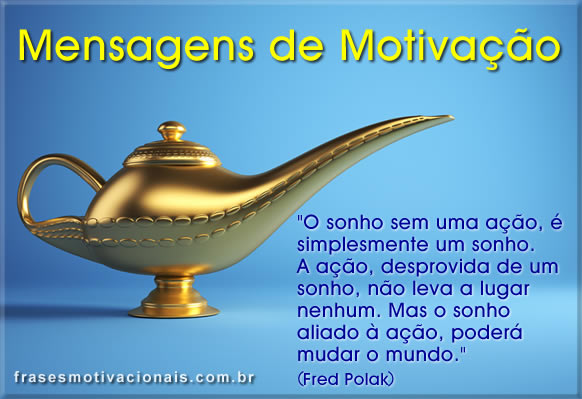 MENSAGEM
Eu gostaria de lhe agradecer pelas inúmeras vezes que você me enxergou melhor do que eu sou. Pela sua capacidade de me olhar devagar, já que nessa vida muita gente já me olhou depressa demais.
OBRIGADA PELA PARTICIPAÇÃO.